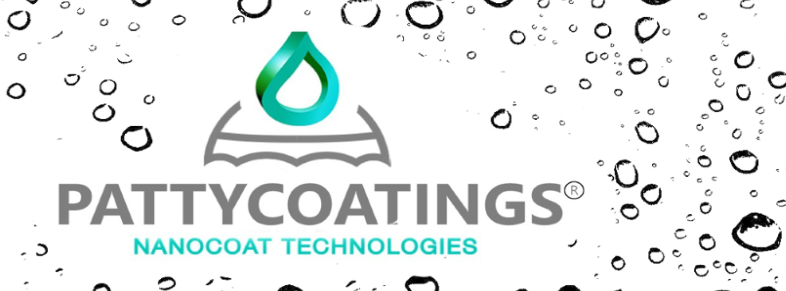 Product informatie
2C Color Coat
Omschrijving:			2C Color Coat  is een transparante 2-componenten polysiloxan-epoxy 					coating. De op nanotechnologie gebaseerde coating is een 1-laags systeem 		                  	welke in één arbeidsgang wordt aangebracht.Gebruiksdoel:			2C Color Coat  wordt  gebruikt voor het coaten van oppervlakken welke 					door de jaren onderhevig zijn geweest aan vervuiling en/of verkleuring. 					Ondergronden die een andere kleurstelling nodig hebben of een 						beschermende doelstelling hebben.Toepassingen:			Aluminium gevel beplating 
						                  Gepoedercoate oppervlakken 
					                           Stalen ondergronden 
				                                   Trespa gevelbeplating 				                          Beton en minerale ondergronden		                                              Kunststof toepassingen
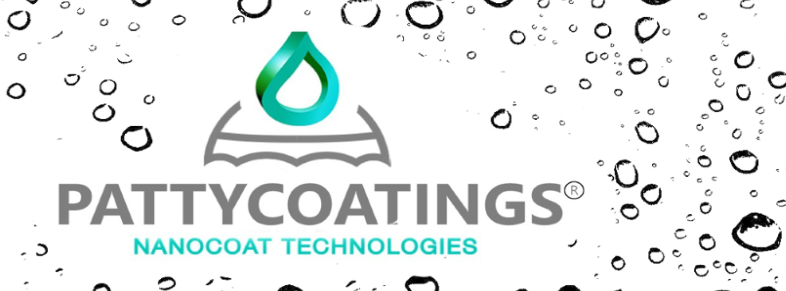 Product informatie
2C Color Coat
Voornaamste kenmerken:			2C Color Coat is in 35 verschillende kleuren te verkrijgen. 					Het product kan zonder op te ruwen aangebracht worden 					op het oppervlak.					De aangebrachete nanolaag geeft een langdurige 						bescherming tegen vervuiling (10 jaar)					Beschermt langdurig tegen verwering door UV en 						weersinvloeden.					Behoudt langdurig zijn glans					Vuil hecht zich minder aan de ondergrond en is eenvoudig 					te verwijderen.					Product is siliconen vrij.
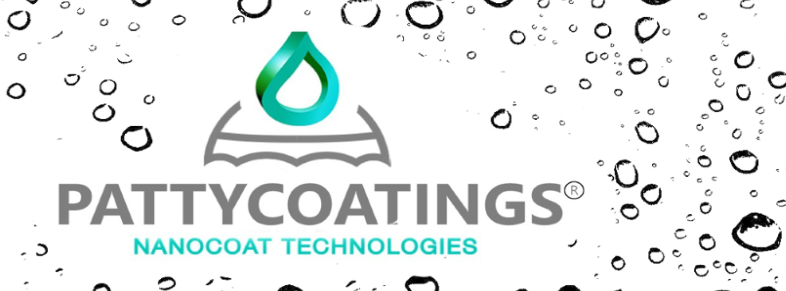 Product informatie
2C Color Coat
Verwerkingsadvies:		De ondergrond moet droog en vrij van vet, olie en stof zijn.			 	Voor het verwijderen van eventuele aanslag en/of vetten raden wij de 					volgende stappen aan te volgen.
Reinigen:			Cleaner schudden voor gebruik.				Aanbrengen door middel van sproeien.				Reinigen met de nano microvezeldoek of een zachte doek, spons of  					borstel.				Eventueel naspoelen met water en bij grote oppervlakken met 					ruitenwisser droogtrekken.						Voor extra reinigingsinformatie raadpleeg het productblad “ Cleaner.”
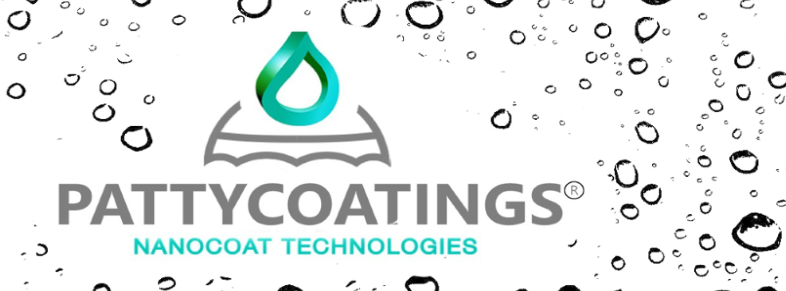 Product informatie
2C Color Coat
Aanbrengen:			Na droging 2C Colour Coat aanbrengen geschiedt gedaan te worden door 				een professional.				Meng component A met component B in verhouding 7,5 :1(75 gram en 10 				gram).Mix de componenten goed, zodat de vloeistof dun vloeibaar wordt 				Als applicatietechniek is gebruikmaking van mohair roller of XVLP 					spuitinstallatie aan te raden met een spuitmond(nozzle) van  0.8 ~ 1 mm, 				om een gelijke dikte van de coating te bewerkstelligen. Bij grote 					oppervlakten dient gewerkt te worden in kleinere gedeelten. 
				Indien men niet de beschikking heeft over een spuitinstallatie, kan de 					coating ook worden aangebracht met een  mohair roller.  Het gewenste 				resultaat zal afhangen van de mate waarin men gespecialiseerd is in 					deze aanbrengtechniek. De maximale verwerkingstijd bedraagt 2 uur, 					afhankelijk van de omgevingsomstandigheden.
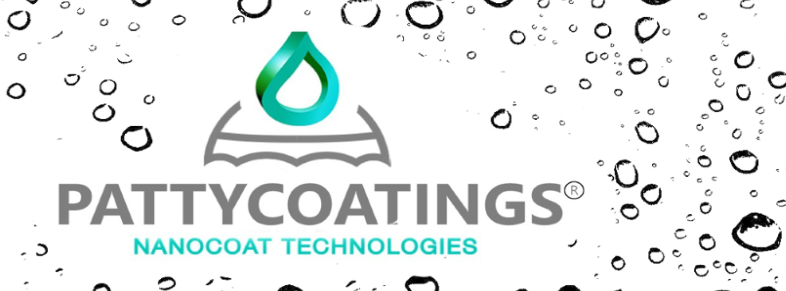 Product informatie
2C Color Coat
Aanbrengen
Let op!				Voordat er wordt gestart voer altijd eerst een proef uit, op 0,5m2 op een niet 				zichtbare plaats. Let op bij toepassingen, niet verwerken in direct zonlicht, 				wind of regen. Laat de verpakking niet open staan tijdens de applicatie. 
Reinigen en onderhoud: 		Behandelde oppervlakken kunnen het beste gereinigd worden met een 				nano microvezeldoek en Conditioner van Pattycoatings of een milde 					reiniger waaraan geen schuurmiddelen, zuren en/of biocides zijn 					toegevoegd. Voor een streeploos resultaat kan deze reiniger het best 					worden verdund met osmose (kalkvrij water).
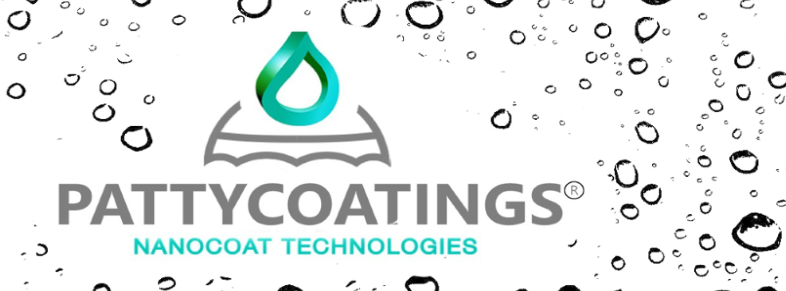 Product informatie
2C Color Coat
Verwerkingstijden:				    Inductietijd		            : c.a. 20 minuten 
		Verwerkingstijd                : 4 uur  bij 23°C / 55% relatieve vochtigheid 	   	Stofdroog                          : 90 minuten bij 23°C / 55% relatieve  vochtigheid                                                      	Doorgedroogd 	            : 6 uur 
		                                                            Volledig uitgehard            :48 uur

Applicatiemiddel  	 	 	               Aanbevolen rol: Nanocoat lakrol of een lakrol van polyesterschuim 
XVLP spuit apparatuur 	              Verdunnen  	 	: -------
		  	Spuitopening  	 	: stand 5  
		  	Luchtvolume 	 	: 50 tot 70% 
		                                   Reiniging gereedschap 	: Methanol
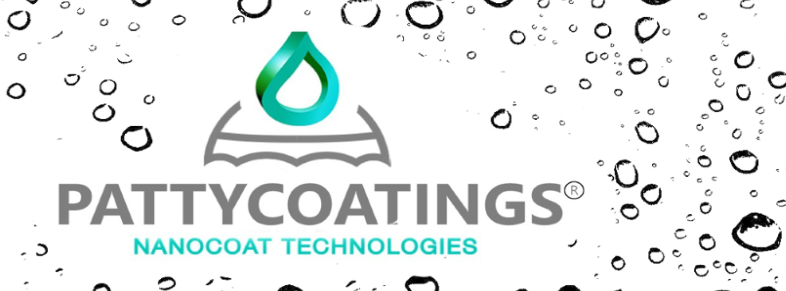 Product informatie
2C Color Coat
Kleur en glans: 	 	 	 		Kleur droogt zichtbaar als zijdeglans op. 
 
	Verpakking: 	 	 	 	 	Component  A  in 0,75 kg en Component  B in 0,1 kg.Verbruik:						Theoretisch rendement: 10-20m2p/kg (1 laag)Verwerkingsconditie:				Tijdens het aanbrengen van de 2C Perma Coat, mag de 							luchtvochtigheid maximaal 85% zijn en dient de temperatuur							van het te behandelen oppervlak minimaal 5ºC boven het 							dauwpunt te liggen.
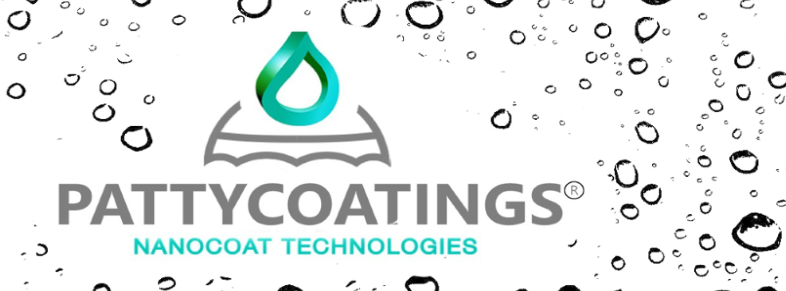 Product informatie
2C Color Coat
VOC gehalte:					EU grenswaarde voor dit product (cat.A/j); 500 g/l (2010) 						Dit product bevat maximaal 500 g/l VOS. Dit product is 						oplosmiddelrijk, voldoet voor professioneel gebruik 							binnen, niet aan arbo. 


Maatregelen ter beheersing van blootstelling:  	Zorg voor een geschikte ventilatie in de verwerkingsruimte.  


Persoonlijke beschermingsuitrusting:	      	Handschoenen. Veiligheidsbril. Beschermende kleding.
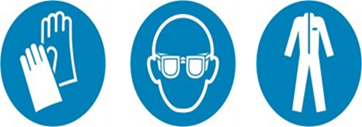 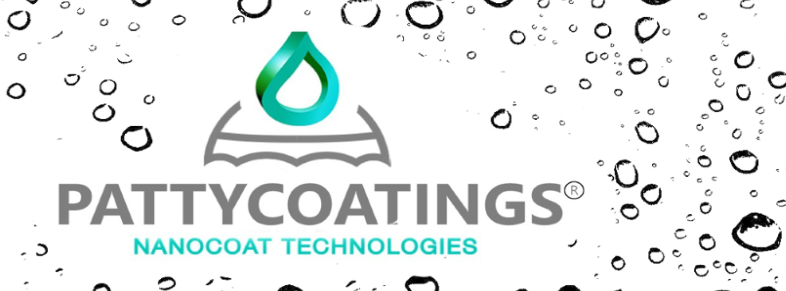 Product informatie
2C Color Coat
Bescherming handen:			De keuze van een geschikte handschoen is niet alleen afhankelijk 				van het materiaal, maar ook van andere kwaliteitskenmerken en 				verschilt van fabrikant tot fabrikant. Geschikte 						chemicaliënbestendige handschoenen (EN 374) ook bij langer direct 				contact (Aanbeveling: beschermingsindex 6, overeenkomstig> 480 				minuten permeatie EN 374): bv. nitrilrubber (> = 0,4 mm), 					butylrubber (> = 0,7 mm) en volgens anderen.Oogbescherming: 	                                              Veiligheidsbril met zijbescherming conform EN 166 dragen.Bescherming van de huid en het lichaam: 	Niet vereist onder normale gebruiksomstandigheden. 
Bescherming luchtwegen:                                 Normaal gesproken is geen persoonlijke ademhalingsbescherming                                                                                                 vereist. In geval van het risico op overmatige vorming van stof een                                                                                               geschikt masker dragen.
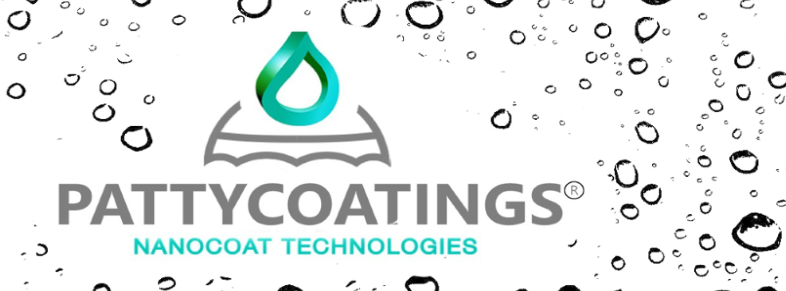 Product informatie
2C Color Coat
Overige informatie: 			Niet eten, drinken of roken tijdens het gebruik. 
	        	    Voor extra informatie raadpleeg het MSDS blad.
Dit productblad werd samengesteld op basis van de laatste stand der techniek en onze ervaring. Gezien de grote verscheidenheid aan ondergrond en objectomstandigheden aanvaarden wij op grond van de inhoud van deze informatie geen enkele aansprakelijkheid. De koper /gebruiker is dan ook niet ontslagen van de verantwoordelijkheid om onze materialen deskundig te laten beoordelen op hun geschiktheid voor een bepaalde ondergrond in haar  specifieke omstandigheden. Bij het verschijnen van een nieuwe editie van deze informatie verliest de huidige haar geldigheid. 
 Op alle leveringen, offertes en adviezen zijn de algemene voorwaarden van de VVVF Vereniging van Verf- en Drukinktfabrikanten in Nederland gedeponeerd ter griffie van de arrondissementsrechtbank te Amsterdam van toepassing tenzij anders overeengekomen. Inkoopvoorwaarde van afnemers kunnen wij niet aanvaarden